What Does a “Typical” Resistant Hypertension Patient Look Like?
George L. Bakris, MD
Professor of Medicine
Director, American Heart Association Comprehensive Hypertension Center
University of Chicago Medicine
Chicago, IL USA
Updated  Definition of  Apparent Resistant Hypertension (RHTN)
Failure to reach goal BP <130/80 mm Hg  Despite adhering to full doses of an appropriate three-drug antihypertensive regimen including an appropriate diuretic for kidney function, a CCB and a RAS blocker maximally dosed
      
True Resistant Hypertension
Failure to reach goal BP <130/80 mm Hg  while documenting ingestion of three-drug antihypertensive regimen including an appropriate diuretic for kidney function, a CCB and a RAS blocker maximally dosed

The MAJOR DIFFERENCE in Apparent RHTN you are trusting them taking the meds. In True RHTN you documented they are taking the drugs
Lenfant C, et al. Hypertension. 2003;41(6):1178-9; Pickering TG, et al. Hypertension. 2008l;52(1):1-9; White WB, et al. J Am Soc Hypertens. 2014;8(10):743-57 & Carey RM, et al. Hypertension. 2018;72(5):e53-e90.
Updated  Definition of  Apparent Resistant Hypertension (RHTN)
Failure to reach goal BP <130/80 mm Hg  Despite adhering to full doses of an appropriate three-drug antihypertensive regimen including an appropriate diuretic for kidney function, a CCB and a RAS blocker maximally dosed
      
True Resistant Hypertension
Failure to reach goal BP <130/80 mm Hg  while documenting ingestion of three-drug antihypertensive regimen including an appropriate diuretic for kidney function, a CCB and a RAS blocker maximally dosed

The MAJOR DIFFERENCE in Apparent RHTN you are trusting them taking the meds. In True RHTN you documented they are taking the drugs
Lenfant C, et al. Hypertension. 2003;41(6):1178-9; Pickering TG, et al. Hypertension. 2008l;52(1):1-9; White WB, et al. J Am Soc Hypertens. 2014;8(10):743-57 & Carey RM, et al. Hypertension. 2018;72(5):e53-e90.
Two Most Common Non-Disease Causes for Apparent Resistant Hypertension
Two Most Common Non-Disease Causes for Apparent Resistant Hypertension
White Coat Hypertension (Anxiety)
Poor Medication Adherence
Two Most Common Non-Disease Causes for Apparent Resistant Hypertension
White Coat Hypertension (Anxiety)
Poor Medication Adherence
ALL the Following Need To Be Present Before Diagnosing Someone As Having TRUE Resistant Hypertension
Adherence with: Low Sodium Diet Intake and Medication
Good Sleep Quality (i.e., minimum of 6-7 hours of uninterrupted sleep a night)
Substitutions of drugs with greater effect within the Same Class i.e. Angiotensin Receptor Blockers and diuretics
Rule out all Secondary Causes of Hypertension
Before saying anyone is resistant must rule out the most common secondary cause of hypertension:
PRIMARY ALDOSTERONISM
Brown JM, et al. Ann Intern Med. 2020;173(1):10-20.
ALL the Following Need To Be Present Before Diagnosing Someone As Having TRUE Resistant Hypertension
Adherence with: Low Sodium Diet Intake and Medication
Good Sleep Quality (i.e., minimum of 6-7 hours of uninterrupted sleep a night)
Substitutions of drugs with greater effect within the Same Class i.e. Angiotensin Receptor Blockers and diuretics
Rule out all Secondary Causes of Hypertension
Before saying anyone is resistant must rule out the most common secondary cause of hypertension:
PRIMARY ALDOSTERONISM
Brown JM, et al. Ann Intern Med. 2020;173(1):10-20.
ALL the Following Need To Be Present Before Diagnosing Someone As Having TRUE Resistant Hypertension
Adherence with: Low Sodium Diet Intake and Medication
Good Sleep Quality (i.e., minimum of 6-7 hours of uninterrupted sleep a night)
Substitutions of drugs with greater effect within the Same Class i.e. Angiotensin Receptor Blockers and diuretics
Rule out all Secondary Causes of Hypertension
Before saying anyone is resistant must rule out the most common secondary cause of hypertension:
PRIMARY ALDOSTERONISM
Brown JM, et al. Ann Intern Med. 2020;173(1):10-20.
ALL the Following Need To Be Present Before Diagnosing Someone As Having TRUE Resistant Hypertension
Adherence with: Low Sodium Diet Intake and Medication
Good Sleep Quality (i.e., minimum of 6-7 hours of uninterrupted sleep a night)
Substitutions of drugs with greater effect within the Same Class i.e. Angiotensin Receptor Blockers and diuretics
Rule out all Secondary Causes of Hypertension
Before saying anyone is resistant must rule out the most common secondary cause of hypertension:
PRIMARY ALDOSTERONISM
Brown JM, et al. Ann Intern Med. 2020;173(1):10-20.
ALL the Following Need To Be Present Before Diagnosing Someone As Having TRUE Resistant Hypertension
Adherence with: Low Sodium Diet Intake and Medication
Good Sleep Quality (i.e., minimum of 6-7 hours of uninterrupted sleep a night)
Substitutions of drugs with greater effect within the Same Class i.e. Angiotensin Receptor Blockers and diuretics
Rule out all Secondary Causes of Hypertension
Before saying anyone is resistant must rule out the most common secondary cause of hypertension:
PRIMARY ALDOSTERONISM
Brown JM, et al. Ann Intern Med. 2020;173(1):10-20.
ALL the Following Need To Be Present Before Diagnosing Someone As Having TRUE Resistant Hypertension
Adherence with: Low Sodium Diet Intake and Medication
Good Sleep Quality (i.e., minimum of 6-7 hours of uninterrupted sleep a night)
Substitutions of drugs with greater effect within the Same Class i.e. Angiotensin Receptor Blockers and diuretics
Rule out all Secondary Causes of Hypertension
Before saying anyone is resistant must rule out the most common secondary cause of hypertension:
PRIMARY ALDOSTERONISM
Brown JM, et al. Ann Intern Med. 2020;173(1):10-20.
ALL the Following Need To Be Present Before Diagnosing Someone As Having TRUE Resistant Hypertension
Adherence with: Low Sodium Diet Intake and Medication
Good Sleep Quality (i.e., minimum of 6-7 hours of uninterrupted sleep a night)
Substitutions of drugs with greater effect within the Same Class i.e. Angiotensin Receptor Blockers and diuretics
Rule out all Secondary Causes of Hypertension
Before saying anyone is resistant must rule out the most common secondary cause of hypertension:
PRIMARY ALDOSTERONISM
Brown JM, et al. Ann Intern Med. 2020;173(1):10-20.
Best Proven Nonpharmacologic Interventions for Prevention andTreatment of Hypertension
Sleep, Insomnia, and Hypertension:Current Findings and Future Directions
S. Justin Thomas PhDa, David Calhoun MDb
Department of Epidemiology, University of Alabama at Birmingham, AL, USA
Department of Medicine, Division of Cardiovascular Disease, University of Alabama at Birmingham, Birmingham, AL, USA
Received 10 October 2016, Accepted 26 November 2016, Available online 29 December 2016, Version of Record 25 April 2017.
Reported associations between insomnia and hypertension have been inconsistent.

Insomnia combined with a short sleep duration (<5 hours, but not > 5 hours) is associated with a significantly increased risk of hypertension.
Whelton PK, et al. Hypertension. 2018;71(6):1269-1324.
Sleep, Insomnia, and Hypertension:Current Findings and Future Directions
S. Justin Thomas PhDa, David Calhoun MDb
Department of Epidemiology, University of Alabama at Birmingham, AL, USA
Department of Medicine, Division of Cardiovascular Disease, University of Alabama at Birmingham, Birmingham, AL, USA
Received 10 October 2016, Accepted 26 November 2016, Available online 29 December 2016, Version of Record 25 April 2017.
Reported associations between insomnia and hypertension have been inconsistent.

Insomnia combined with a short sleep duration (<5 hours, but not > 5 hours) is associated with a significantly increased risk of hypertension.
Whelton PK, et al. Hypertension. 2018;71(6):1269-1324.
Sleep, Insomnia, and Hypertension:Current Findings and Future Directions
S. Justin Thomas PhDa, David Calhoun MDb
Department of Epidemiology, University of Alabama at Birmingham, AL, USA
Department of Medicine, Division of Cardiovascular Disease, University of Alabama at Birmingham, Birmingham, AL, USA
Received 10 October 2016, Accepted 26 November 2016, Available online 29 December 2016, Version of Record 25 April 2017.
Reported associations between insomnia and hypertension have been inconsistent

Insomnia combined with a short sleep duration (<5 hours, but not > 5 hours) is associated with a significantly increased risk of hypertension
Whelton PK, et al. Hypertension. 2018;71(6):1269-1324.
Nurses’ Health Study
71,617 women 45-65 years10 year follow-up of Incident CHD
(Ayas et al 2003)
Thomas SJ, et al. J Am Soc Hypertens. 2017;11(2):122-129.
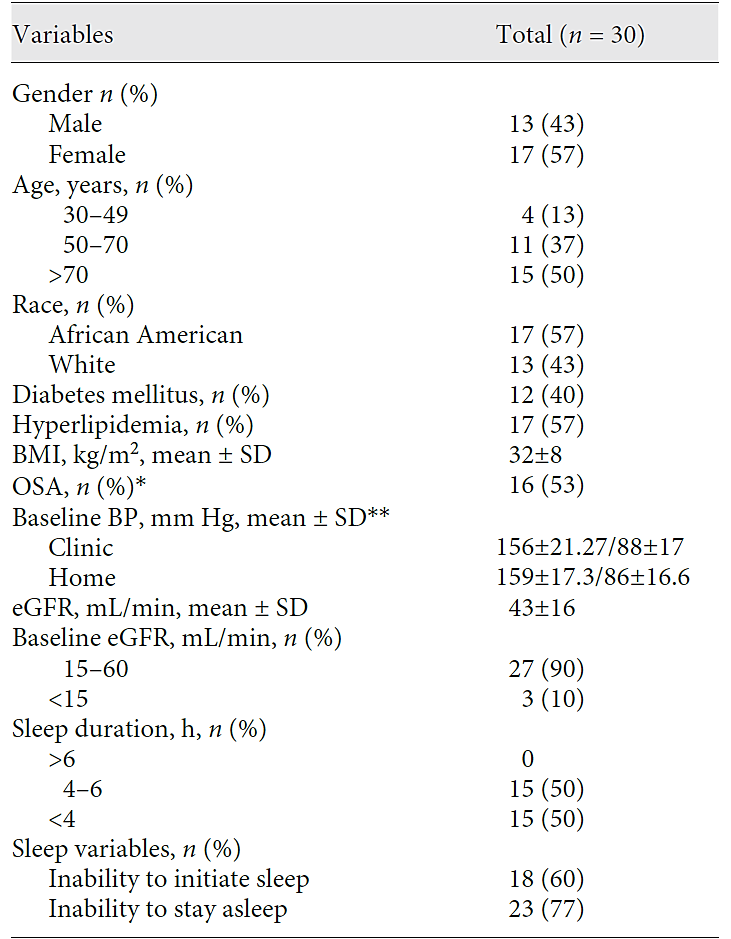 BP Change after Months ofRestored Sleep Duration
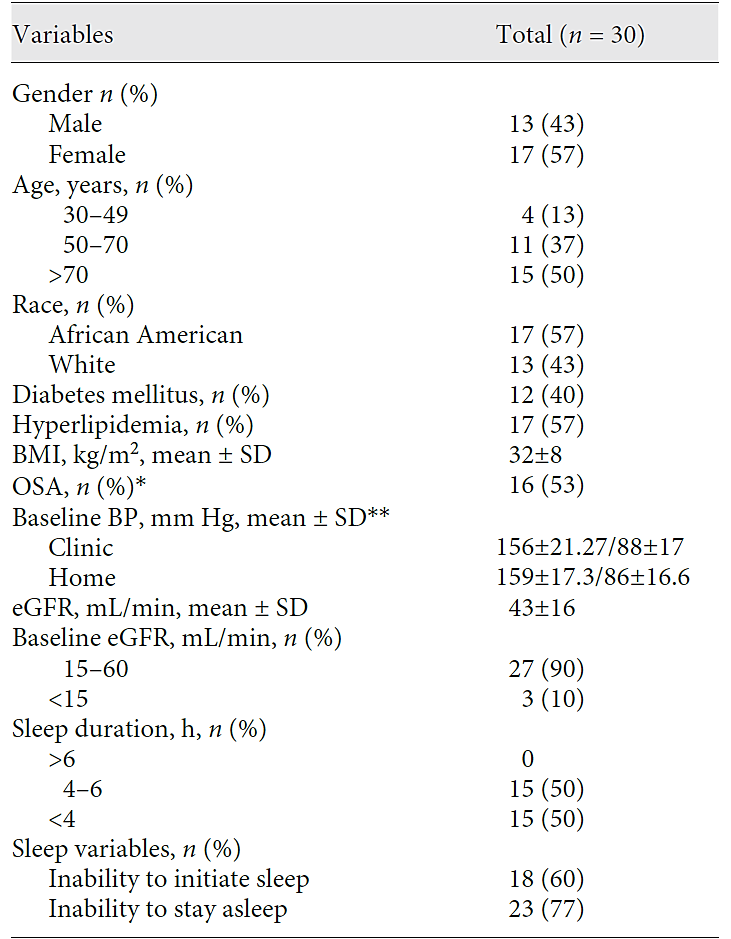 BP Change after Months ofRestored Sleep Duration
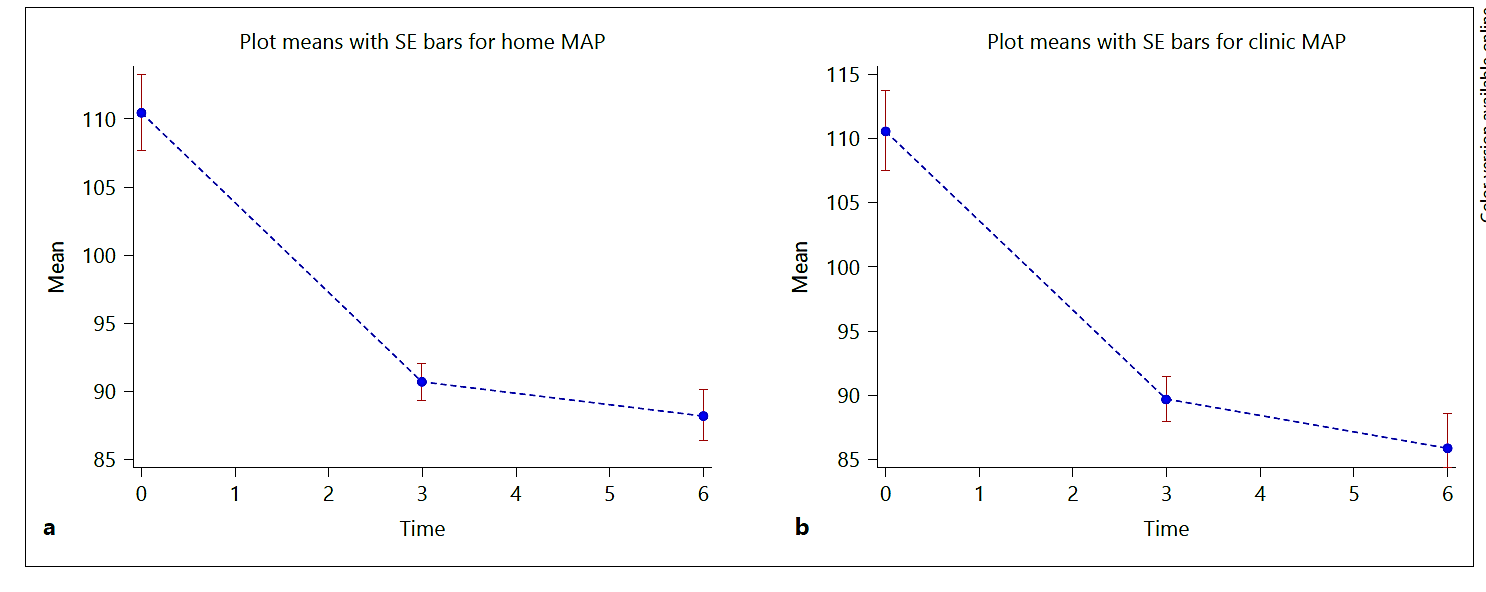 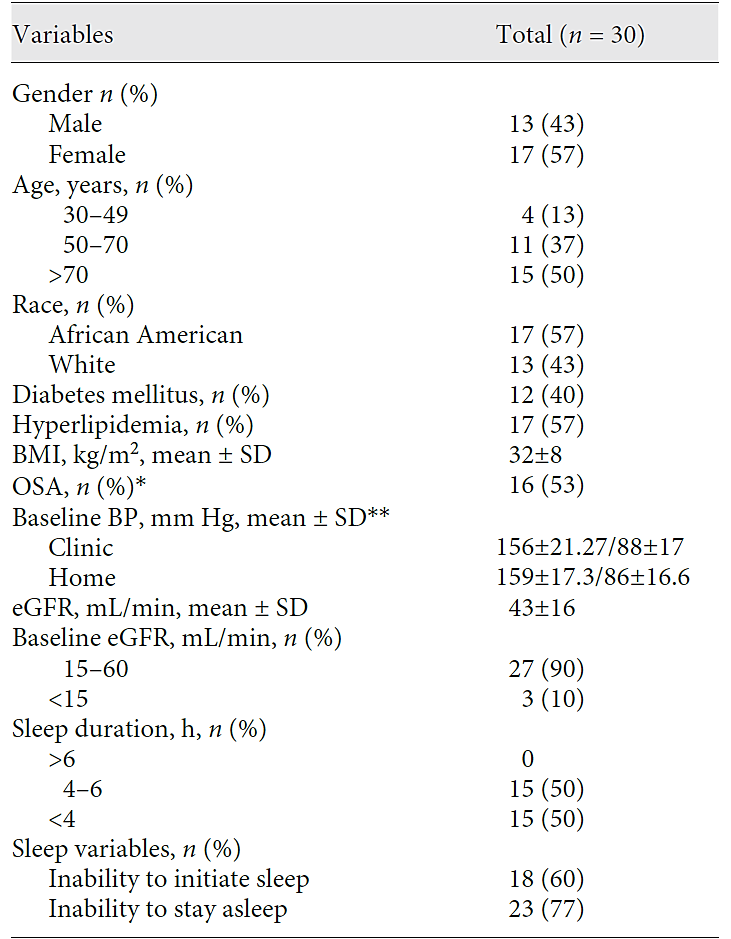 BP Change after Months ofRestored Sleep Duration
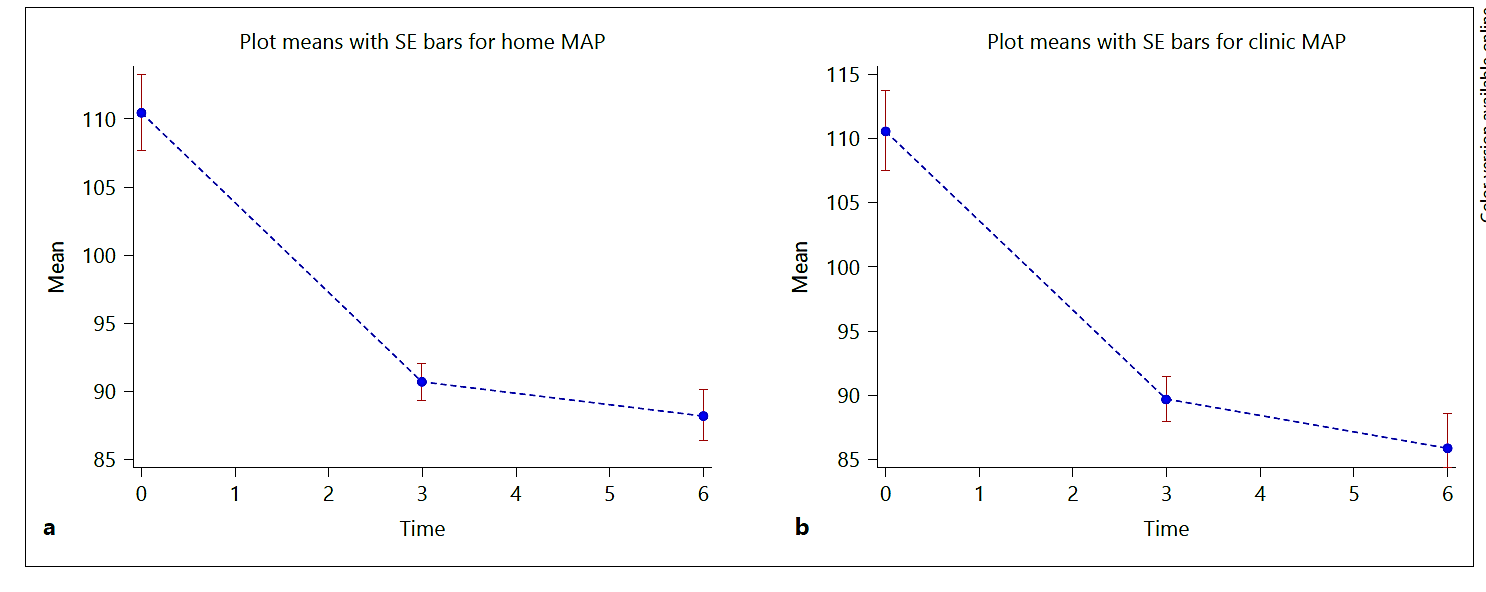 150/90
150/90
130/80
130/80
120/80
120/80
115/75
115/75